Морское путешествие
Урок-игра
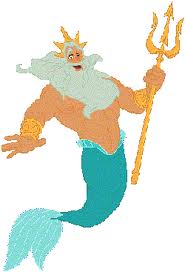 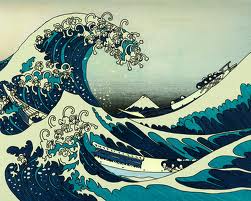 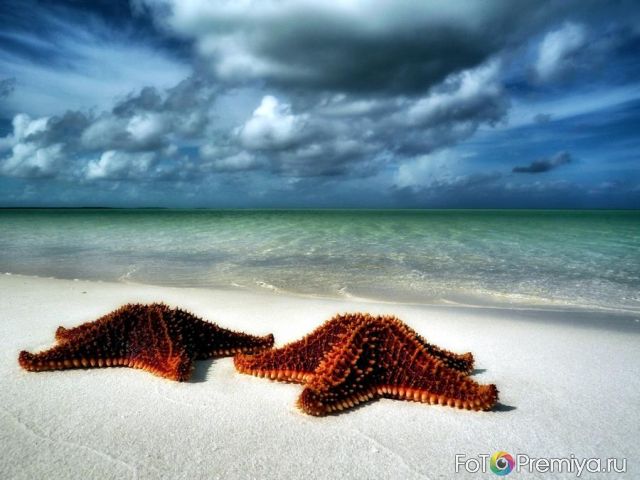 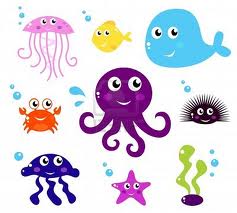 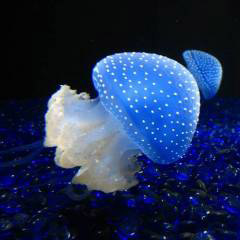 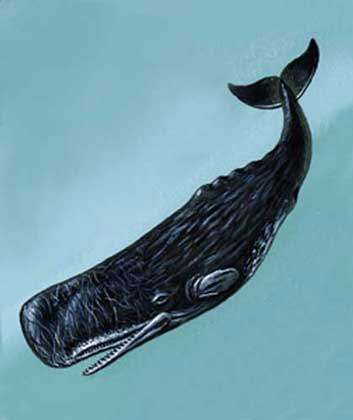 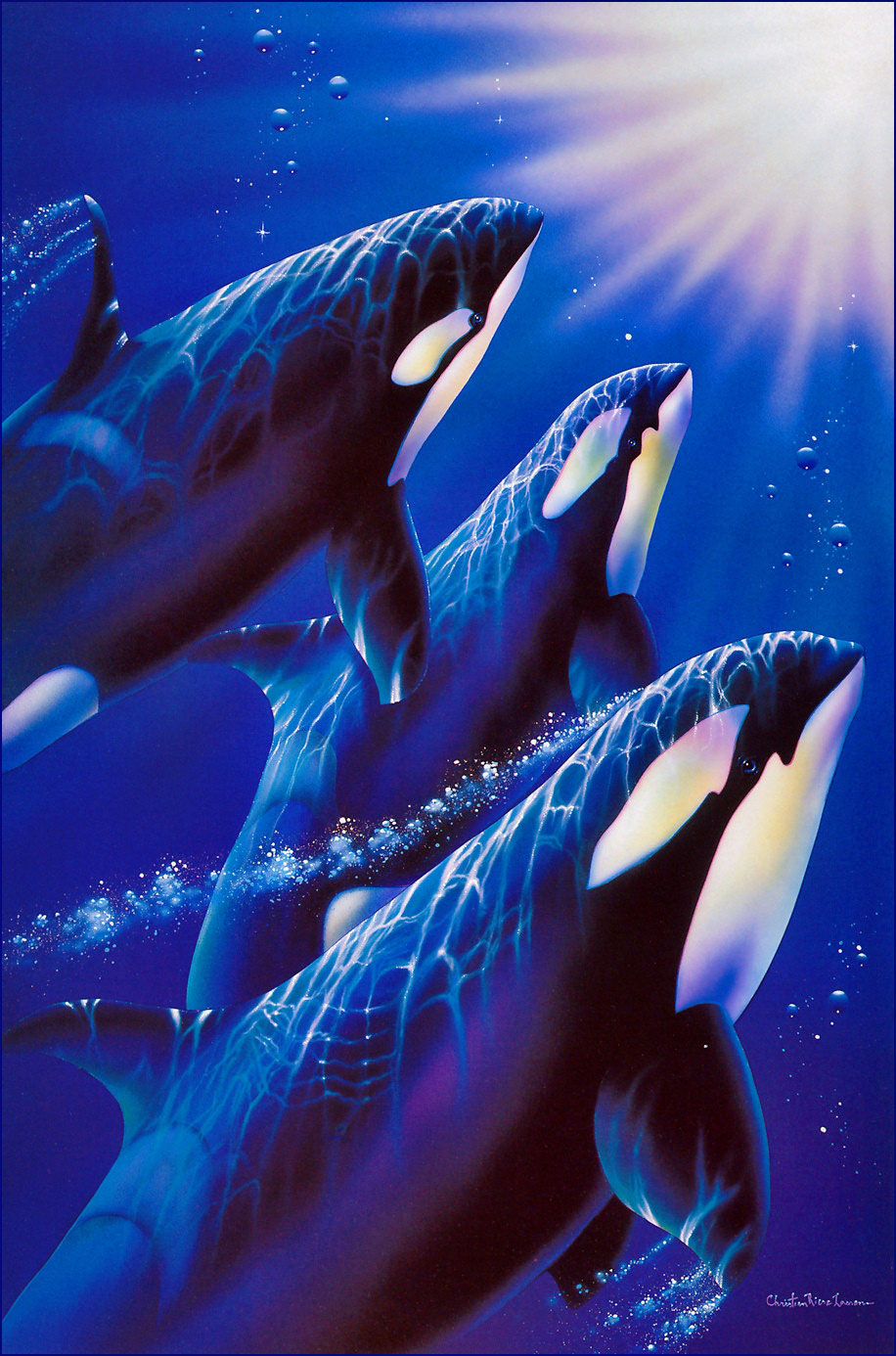 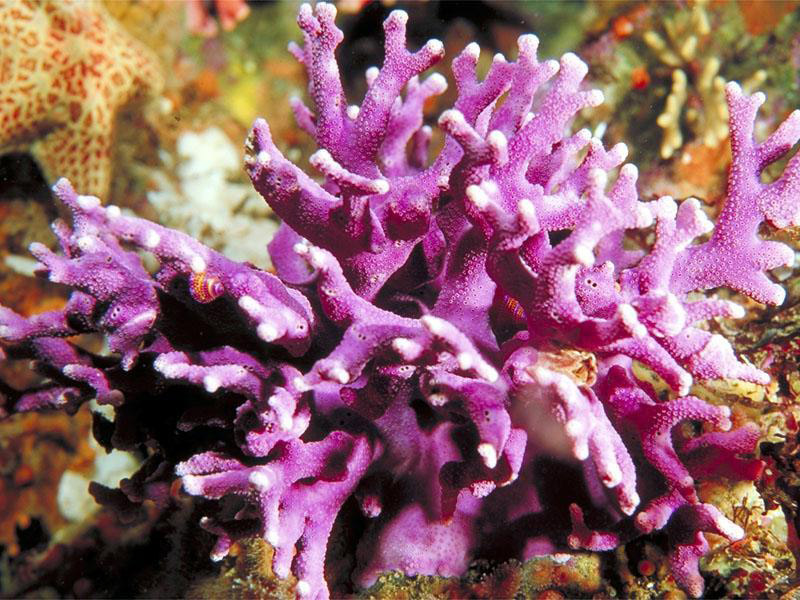 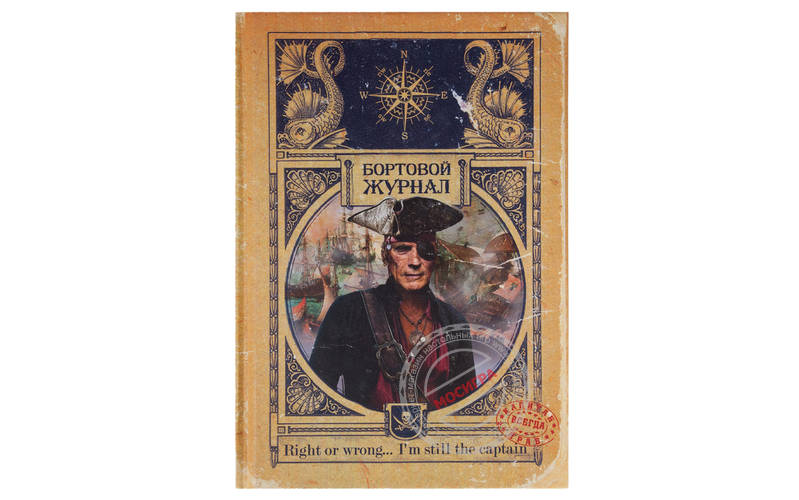 Морское путешествие